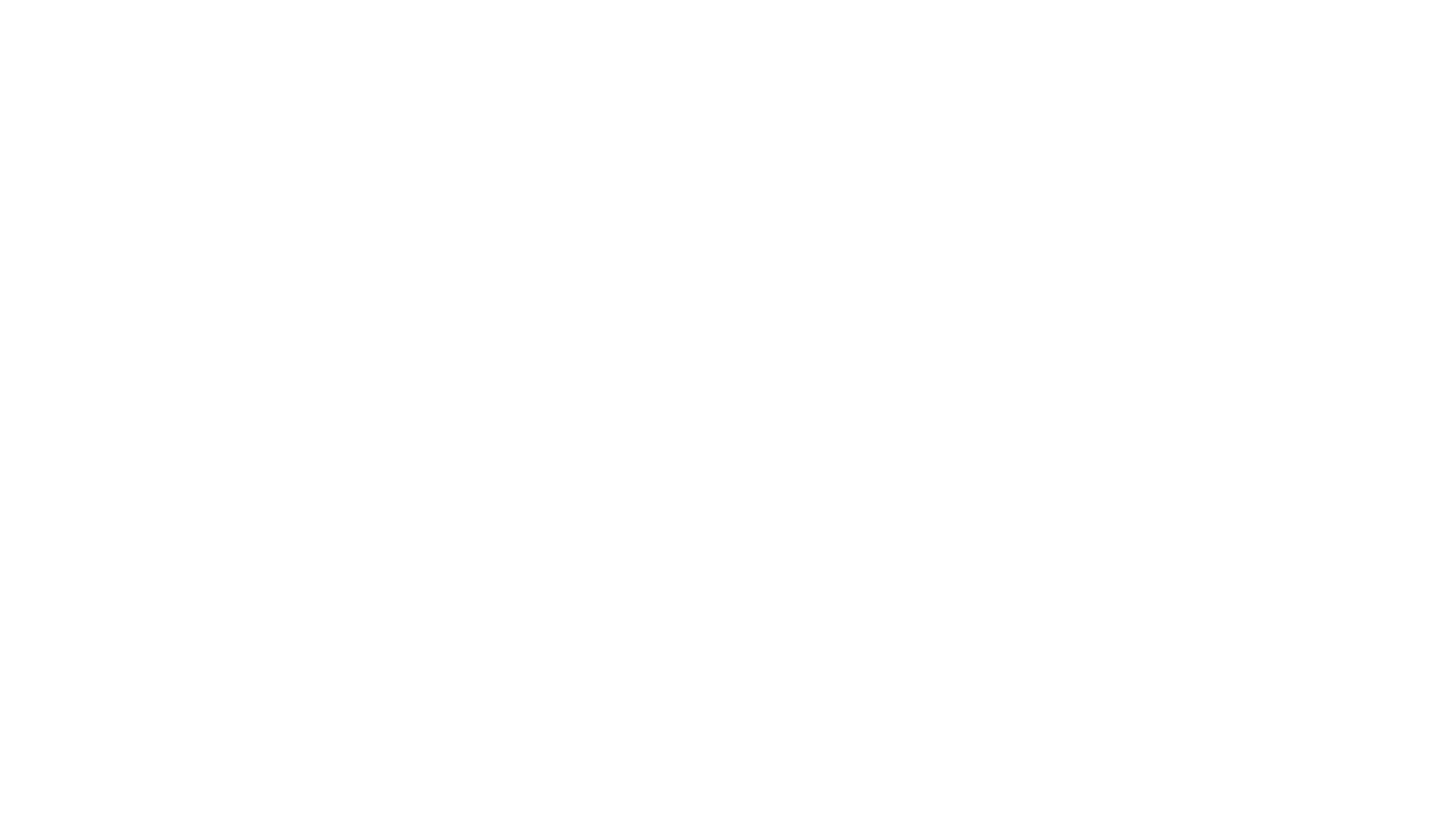 Skalpblockad
Skalpblockad
Bedövning Chirocaine 5mg/ml

Mängd: 1,5-2 ml till varje insticksställe på ansikten, 2-3 ml på nacken. 

Aspirera vid varje stick för att förebygga oavsiktlig kärlpunktion.

27G nål. Blå nål till ansiktet im grå nål till nacken
Skalpblockad
N. supraorbitalis ( av N.ophtalmicus – V1 )
N.supratrochleraris ( av N.ophtalmicus – V1 )
N. zygomaticotemporalis (av N. maxillaris – V2)
N. auriculotemporalis (av N. mandibularis – V3)
N. auricularis posterior (av ramu)
N. occipitalis minor (av ramus posterior C2)
N. occipitalis major (av ramus posterior C2)
Minskar det hemodynamiska svaret av Mayfield stödet

Ger en god smärtlindring efter kraniectomin
Skalpblockad
N. supraorbitalis: Nerven kan blockeras där den lämnar orbitan. Supraorbitala fåran kan palperas lätt. Nålen sätts vid övre kanten av orbita, ungefär 0,5 cm under ögonbryn, 1 cm medialt från foramen supraorbitalis (som sitter vid hälften av orbitakanten), perpendikulart mot huden. 

N.supratrochleraris: Efter man lagt bedövning på n. supraorbitalis för man nålen ytterligare 1 cm mot medial och ger 0,5 ml bedövning till.
Skalpblockad
N. auriculotemporalis: nålen läggs 1,5 cm före tragus. Beakta a. temporalis, som är lätt palperad

N. zygomaticotemporalis: Nålen läggs vid hälften av tvärlinjen mellan instickställen av n. supraorbitalis och auriculotemporalis.

N. auricularis posterior: nålen läggs 1,5 cm bakom örat på nivån av tragus.
Skalpblockad
N. occipitalis major: Vid två tredje delen av tvärlinjen mellan protuberantia occipitalis och mastoidben. A. occipitalis kan palperas lätt, nerven sitter medialt från artären.
N. occipitalis minor. 2,5 cm lateralt från n. occipitalis major, alltså vid tredje delen av tvärlinjen som binder ihop mastoid processen med protuberantia.
Infiltrations anestesi
Stasband runt pannan
Skalpen räknas som iv inj av LA 
Räkna dosen !!
Obs! adrenalin ger BT höjning